Fracking and Texas Water Resources:  Case Study in the Barnett Shale
Dana Lazarus, GIS in Water Resources, Dec. 3, 2013
Outline
Background
Data Source
Methodology
Results
Conclusion / Next Steps
Background:
Major Aquifers in the Barnett Shale
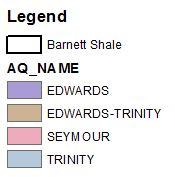 Background:
Population vs. Natural Gas Production
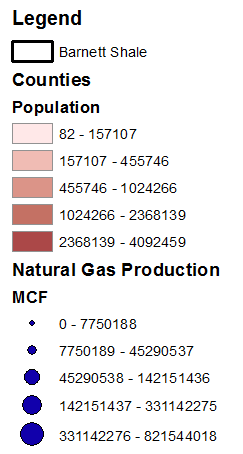 Focus on Tarrant County
Data Source:
TWDB Groundwater Monitoring Wells
Texas Water Development Board Groundwater Database
Continuous water level data through 2012
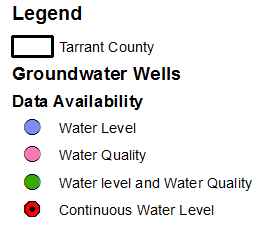 Data Source:
Continuous Water Level Monitoring Data
Methodology
Water Level
Interpolate water level across the area based on observations for a single time period
Repeat interpolation for all time periods
Construct time series to evaluate trends over time
Water Quality
Data limited for parameters of interest
Results:
Interpolated Water Levels for 2012
Inverse Distance
Kriging
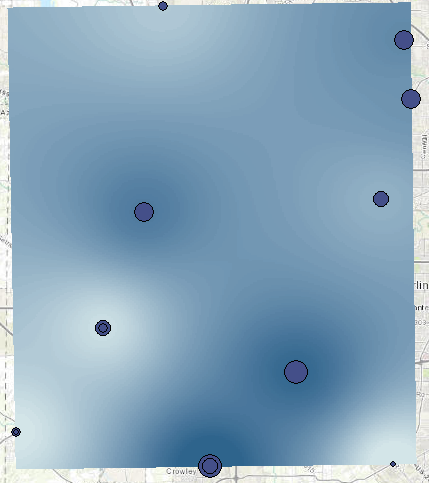 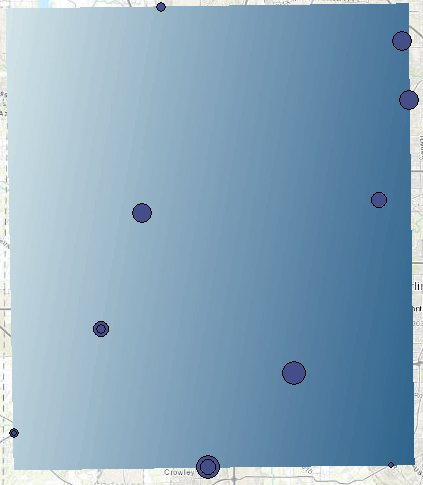 Nearest Neighbor
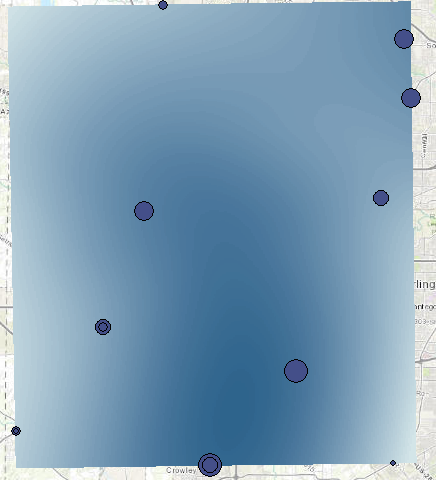 Splines
Results:
Interpolated Water Levels 1993-2012
Conclusion / Next Steps
Water levels experiencing some decline
Can trend be correlated to fracking activity?
Consider other factors
Precipitation, Population, Industry, Agriculture
Thank You!
Questions?